MIGRACIÓN Y DESARROLLO
Algunas iniciativas para abordar la dinámica migratoria desde la experiencia de El Salvador



2do taller de la CRM sobre los Programas para Trabajadores Temporales Extranjeros (PTTE): un enfoque intra-regional o “Sur-Sur”






República Dominicana 28 y 29 de abril de 2011
INSTITUCIONES EJECUTORAS DEL PROGRAMA PARA TRABAJADORES TEMPORALES EN EL EXTERIOR
Ministerio de Trabajo y Previsión Social 
Ministerio de Relaciones Exteriores 
Organización Internacional para las Migraciones
Contexto laboral
El Ministerio de Trabajo y Previsión Social es la institución del Órgano Ejecutivo encargada de la Administración de las relaciones entre patrono y trabajador en la República de El Salvador.

Su misión es  la institución rectora de la administración pública en materia de trabajo y previsión social, encargada de potenciar las relaciones laborales, sustentados en el dialogo, la concertación social y la participación tripartita, teniendo  como fin principal el mejoramiento del salario real, condiciones laborales y calidad de vida de las y los trabajadores, en un marco de equidad y justicia social.
Contexto laboral
La visión del Ministerio de Trabajo es ser una Institución líder dentro de la  Administración Pública vinculada a la gente, que brinde servicios de calidad, con eficiencia y trasparencia, a fin de alcanzar el desarrollo integral en el área sociolaboral y la protección de las fuentes de trabajo.
PRINCIPALES POLÍTICAS
Política de empleo
y trabajo decente
Principales Políticas
del MTPS
Formación 
laboral
FORTALECIMIENTO INSTITUCIONAL

Revisión de la estructura organizativa
reformas legales y reglamentarias
transparencia y calidad en los servicios
Equidad de Genero
Fortalecimiento
de la cultura 
sindical
OBJETIVO ESTRATÉGICO Fomento del empleo y trabajo decente, y la modernización de la administración del trabajo
Información según Compendio Estadístico, en lo relativo a la Encuesta de Hogares de Propósitos Múltiples del año 2003 al 2008
Año     Población Ocupada   Población Desocupada  Tasa de desocupación
     2003               2,520,060                       187,212                                 6.92%
     2004               2,526,363                       183,874                                 6.78 %
     2005               2,591,076                       201,556                                 7.22 % 
     2006               2,685,862                       188,746                                 6.57 %
     2007               2,173,963                       146,983                                 6.33 %
     2008               2,349,050                       146,858                                 5.88 %
   
    Para el año 2009 se tienen cifras preliminares de la CEPAL en las cuales la tasa de desocupación se incrementó de 5.9 % en el año 2008 a 7.3 %. Lo que obedece a la coyuntura del cambio de gobierno en El Salvador, lo cual ha esta fecha posiblemente se está superando a través de la implementación del Plan Quinquenal de Gobierno 2009-2014
Contexto migratorio
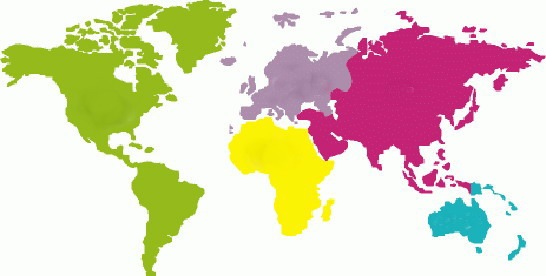 6 mil
160 mil
80 mil
1.6 mill
60 mil
20 mil
El Salvador es un país cuyo desarrollo se ve impactado por la dinámica de la migración. Alrededor de 2.8 millones de salvadoreños viven en el exterior.
Contexto migratorio
Los flujos migratorios de población entre los 20 y 39 años, aumentó durante la última década de los noventa y la primera del siglo XXI, Censo de Población y Vivienda del 2007. 

La Encuesta de Hogares de Propósitos Múltiples del 2008 estimó que 18% del total de hogares, tiene al menos un miembros residiendo en el extranjero. 

El CPV2007 también estima que 55% de los salvadoreños en el extranjero tenía para ese entonces menos de 5 años de residir fuera de El Salvador. 

Del total de residentes en el exterior se estima que 64% son hombres y 36% son mujeres. 

Según reportes del Banco Central de Reserva, $3,427,600 ingresaron a El Salvador en el 2010 en concepto de remesas, lo que equivalió al 16.2% del Producto Interno Bruto.
Contexto migratorio
Las principales actividades económicas de los salvadoreños en el exterior son construcción, pintura, carpintería, jardinería, electricidad y mecánica para el caso de los hombres, para el caso de la mujeres las principales actividades son ama de casa, cuidado de niños, secretarias, servicios de limpieza y restaurantes.
Migración y desarrollo
Visión 

Que los salvadoreños residentes en el mundo participen activamente en los procesos de desarrollo sostenible de El Salvador, avanzando hacia prácticas de inclusión e integración, construcción de ciudadanía, respecto de los derechos y el despliegue del potencial humano, político, económico, cultural, educativo en las sociedades de origen y de destino.
Migración y desarrollo
Objetivos estratégicos

En el enfoque de migración y desarrollo con el cual la gestión del Gobierno de El Salvador busca abordar la dinámica migratoria del país, se definen tres objetivos estratégicos: 

OE1: Lograr que las personas salvadoreñas en el exterior y sus familias se apropien de sus derechos y participen activamente en los procesos de desarrollo nacional y territorial.

OE2: Fortalecer los vínculos de las personas salvadoreñas en el exterior con el país y con sus municipios de origen.

OE3: Brindar servicios consulares integrales, eficaces, con un trato digno y de calidad a todas las personas salvadoreñas en el exterior y sus familias.
Migración y desarrollo
Orientaciones éticas

Diálogo permanente con los y las compatriotas en el exterior para la construcción colectiva de vínculos e inclusión con El Salvador.

Reconocimiento a los y las salvadoreñas en el exterior como sujeto motor del desarrollo del El Salvador y fuente importantes de pensamiento.

Defensa y protección de los derechos humanos de los y las salvadoreñas en el exterior buscando en cada actuación los derechos que deben resarcir, promover y restaurar.

Corresponsabilidad y complementariedad en el diseño y ejecución de los programas construidos con la participación activa de las organizaciones de salvadoreños y salvadoreñas en el exterior, instituciones de Estado de El Salvador, empresas privadas, organizaciones sociales, sociedad civil y organismos no gubernamentales y de cooperación presentes en el país.
Manejo de remesas, proyectos de codesarrollo y otras opciones
Modelo de Gestión de Trabajos Temporales en el Exterior
Es un instrumento integral que gestiona la movilidad legal y ordenada de trabajadores temporales con garantía en el respeto de sus derechos y fomenta su desarrollo  y participación  en los procesos de desarrollo de los territorios a través de los programas del modelo de gestión.
[Speaker Notes: Aca vamos a introducir el modelo de gestión como instrumento que nos permite desarrollar otros programas de fortalecimiento de las remesas]
Programas de Trabajadores Temporales en el Exterior
Antecedentes: 
Origen: El programa inició en el año 2002
Justificación: A partir de los altos niveles de desocupación existentes en el país en la primera década del Siglo XXI,. Como puede ilustrarse a continuación:
Programas de Trabajadores Temporales en el Exterior
En el año 2006 se celebró un Convenio de Cooperación entre el MTPS, el MRREE, y OIM, para el fortalecimiento de la administración del programa.

En el año 2007 el programa se amplia a España.

2009 se firmó un segundo Convenio de Cooperación entre las instituciones mencionadas. A partir del cual se ha avanzado en el desarrollo del actual Modelo de Gestión de la Migración Laboral Temporal en El Salvador.
Principales 
Objetivos del modelo de gestión
Gestionar la migración laboral temporal y circular, segura y positiva para los trabajadores y trabajadoras salvadoreños/as, a fin de contribuir a mejorar su condición de vida y la de sus familias en El Salvador. 

Garantizar a los trabajadores y trabajadoras salvadoreños/as seleccionados(as) para laborar en el exterior, la contratación de manera temporal en condiciones de Trabajo Decente de acuerdo a las Normas Internacionales. 

Contribuir a elevar el perfil laboral de los trabajadores salvadoreños a través de la adquisición de nuevos conocimientos y técnicas en el país de destino donde trabajen. 

Vincular a los actores del Programa y a otros actores estratégicos para emprender iniciativas de desarrollo en El Salvador dentro de las comunidades de origen a las que pertenecen los trabajadores contratados.
Iniciativas de desarrollo
Incorporadas a la gestión de la migración
Programa de educación financiera 

Dirigido a las familias de los trabajadores migrantes que son receptoras de remesas, este programa busca estimular buenos hábitos de consumo y ahorro, e impulsar una cultura para el buen uso de las remesas que reciben las familias. También, se espera que los familiares dependientes de los trabajadores migrantes se convertirán en sujetos activos del desarrollo municipal, asumiendo diferentes roles en las dinámicas económicas locales.
Iniciativas de desarrollo
Incorporadas a la gestión de la migración
Programa de mantenimiento de vínculos familiares

La separación familiar es una de las experiencias más duras cuando se enfrenta una migración en el hogar. Durante la estadía de los trabajadores/as en el exterior, es importante procurar medidas para que los trabajadores/as migrantes mantengan la comunicación y lazos afectivos con su familia. Partiendo de algunas metodologías ya utilizadas en programas de asistencia psicológica a familias de migrantes, este programa pretende acercar opciones de comunicación entre los trabajadores y su familia, principalmente a través del internet.
Iniciativas de desarrollo
Incorporadas a la gestión de la migración
Capacitación
 
Para el fortalecimiento de la capacidad de las instituciones coordinadoras de este Modelo de Gestión, se hace necesario el desarrollo de capacitaciones constantes en temáticas específicas para la gestión de la migración laboral, incluyendo la migración circular y temporal, así que en otras temáticas que permitan ampliar los conocimientos sobre las interrelaciones entre las varias dimensiones de la migración, tales como la migración y el desarrollo, y sus implicaciones en materia de política pública.
Iniciativas de desarrollo
Incorporadas a la gestión de la migración
Programa de talentos y transferencia de conocimientos

Visualizado con el objetivo de crear espacios de intercambio de experiencias y conocimientos entre los salvadoreños retornar o visitan al país, independientemente de las comunidades de origen de donde sean oriundos. El objetivo principal acá es el reconocer y proyectar de las habilidades y talentos de los compatriotas y generar espacios donde puedan compartir a habitantes de diferentes comunidades en el país para motivarles su espíritu emprendedor.
El rol consular en la 
Protección de derechos de los migrantes
Dentro de la visión de gestión de la migración, y en el marco de protección de los derechos de los migrantes, los consulados salvadoreños asumen las siguientes responsabilidades: 

Recibimiento de trabajadores/as temporales en el país de destino
Monitoreo de la movilidad migratoria de los trabajadores temporales en el exterior
Visitas a los lugares de trabajo
Base de datos de trabajadores migrantes 
Servicios consulares/consulados móviles
Monitorear el estado de los trabajadores y su desempeño en las empresas contratantes
Reunión de cierre del periodo laboral con representantes de las empresas contratantes
Búsqueda de ofertas de empleo
Algunos retos para el enfoque de migración y desarrollo
Sensibilizar a los diferentes actores locales que la migración es una dinámica transversal a los ejes de desarrollo humano y territorial. 

Sensibilizar a los actores institucionales sobre la necesidad e importancia de abordar el tema migratorio desde diferentes sectores. 

Contar con registros de los salvadoreños (bases de datos) residiendo en el exterior oriundos de los territorios en los que se intervenga .

Promover entre los compatriotas en el exterior una visión de aumento del desarrollo local y nacional para orientar sus aportes al país.
Algunos retos para el enfoque de migración y desarrollo
Abrir espacios que fomenten la participación de los salvadoreños en el desarrollo de su municipio de manera permanente, estratégica y sustentable.

Desarrollar sistemas de información sobre oportunidades de inserción económica (productiva, laboral, empresarial), cultural y educativa, tanto para los actores locales como para los oriundos que retornen al país. 

Difundir el enfoque de derechos con el que se puede abordar la temática. 

Instalar mecanismos de seguimiento y monitoreo para los trabajadores salvadoreños migrantes, principalmente la figura de Agregados de lo Laboral.
Contactos
Ministerio de Trabajo y Previsión Social
Irene Magaña, Unidad Trabajadores Migrantes 
maganaabogada@gmail.com 


Ministerio de Relaciones Exteriores
José Manuel Castillo, Director de Fortalecimiento de Organizaciones de Salvadoreños en el Exterior. 
jcastillo@rree.gob.sv